Visual Aids – Suggestions
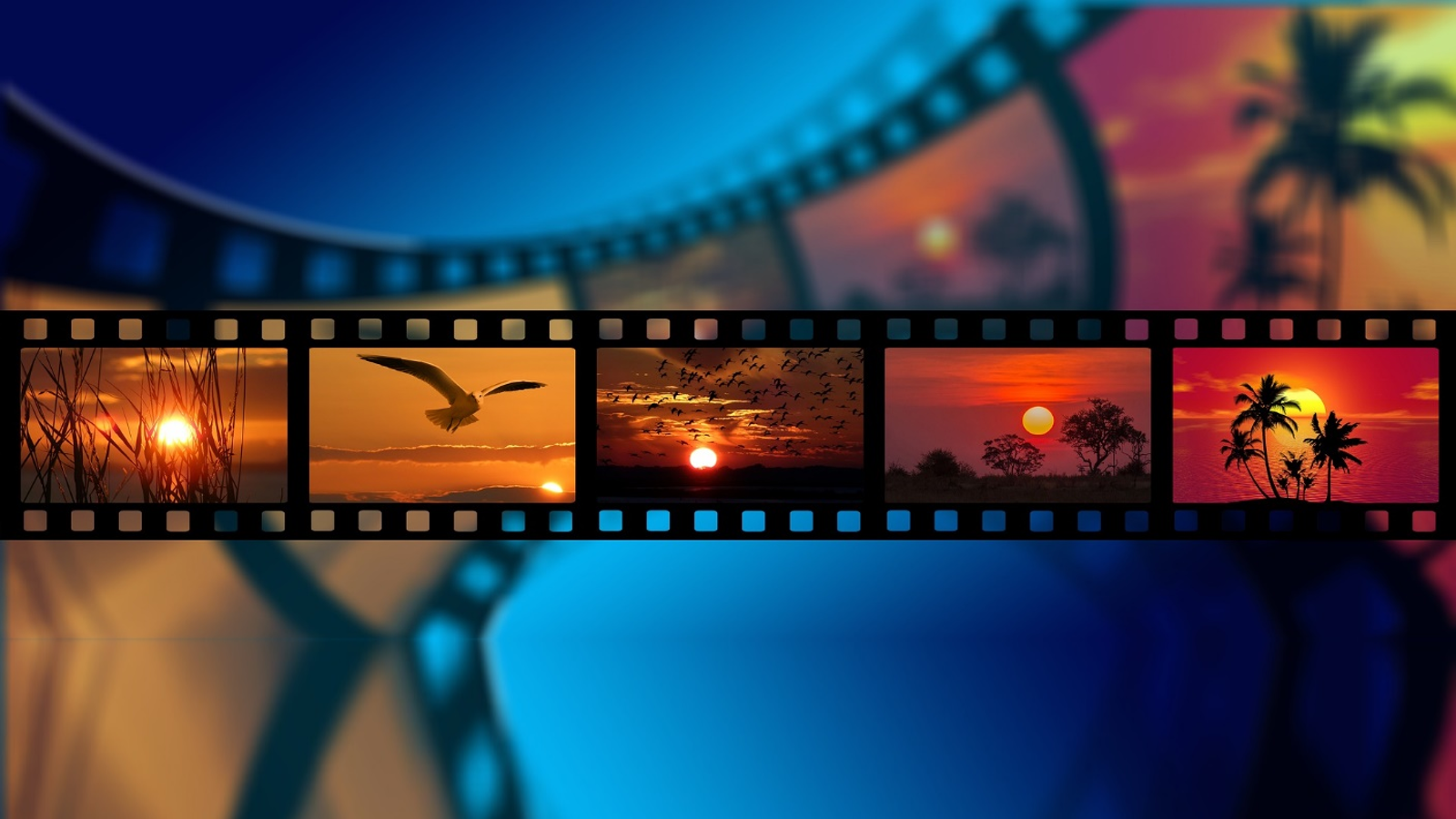 Use Visual Aids to:
Focus attention
Improve retention
Increase interest
Increase persuasion
Most Commonly Used Visual Aids
PowerPoint
Whiteboard
Flipchart
Handouts
Video
Inserting Video
Inserting and Embedding a Video
Elements of Effective Visual Aids
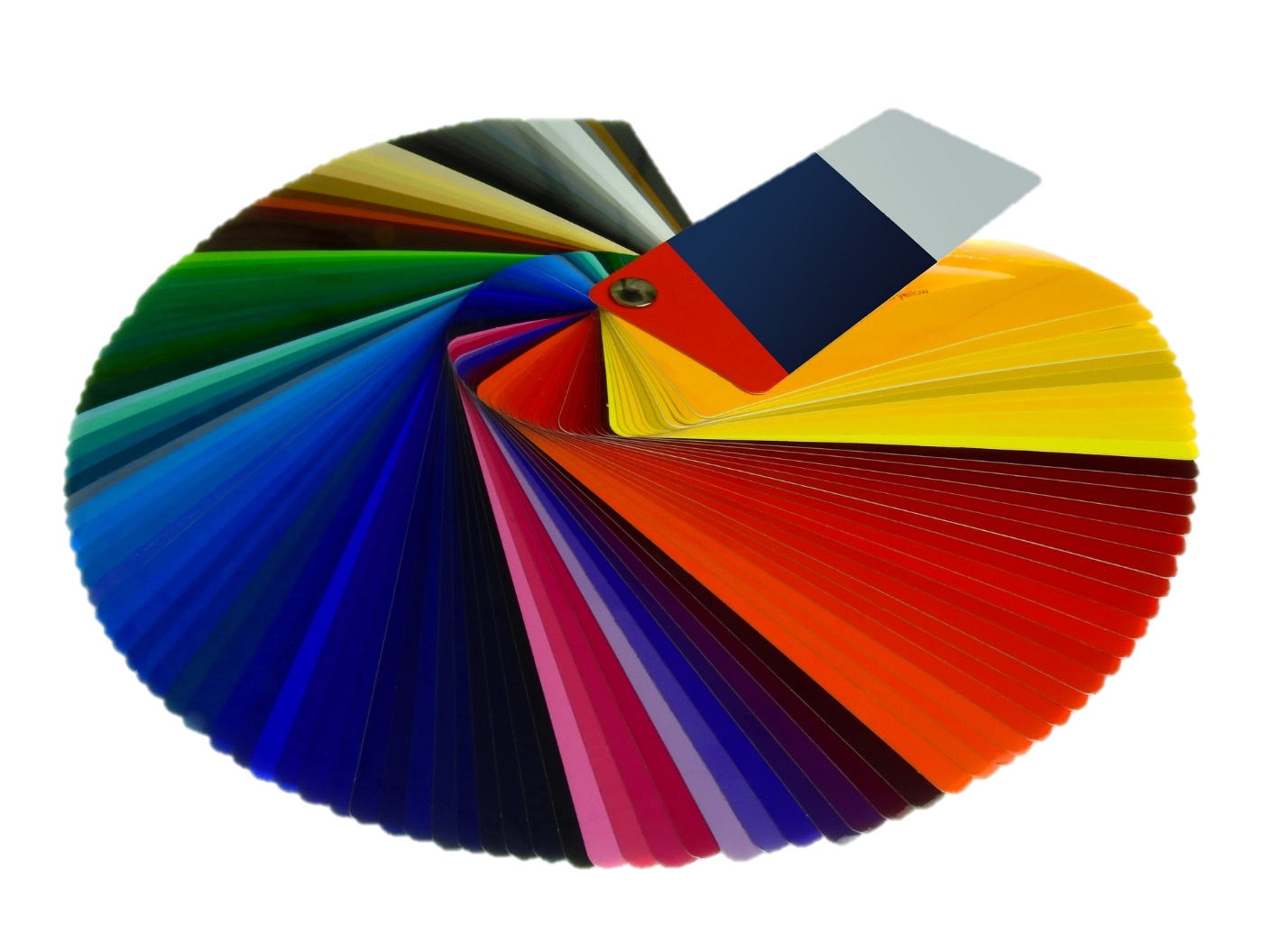 Level of Detail
Design Consistency
Three Words per Bullet
Color
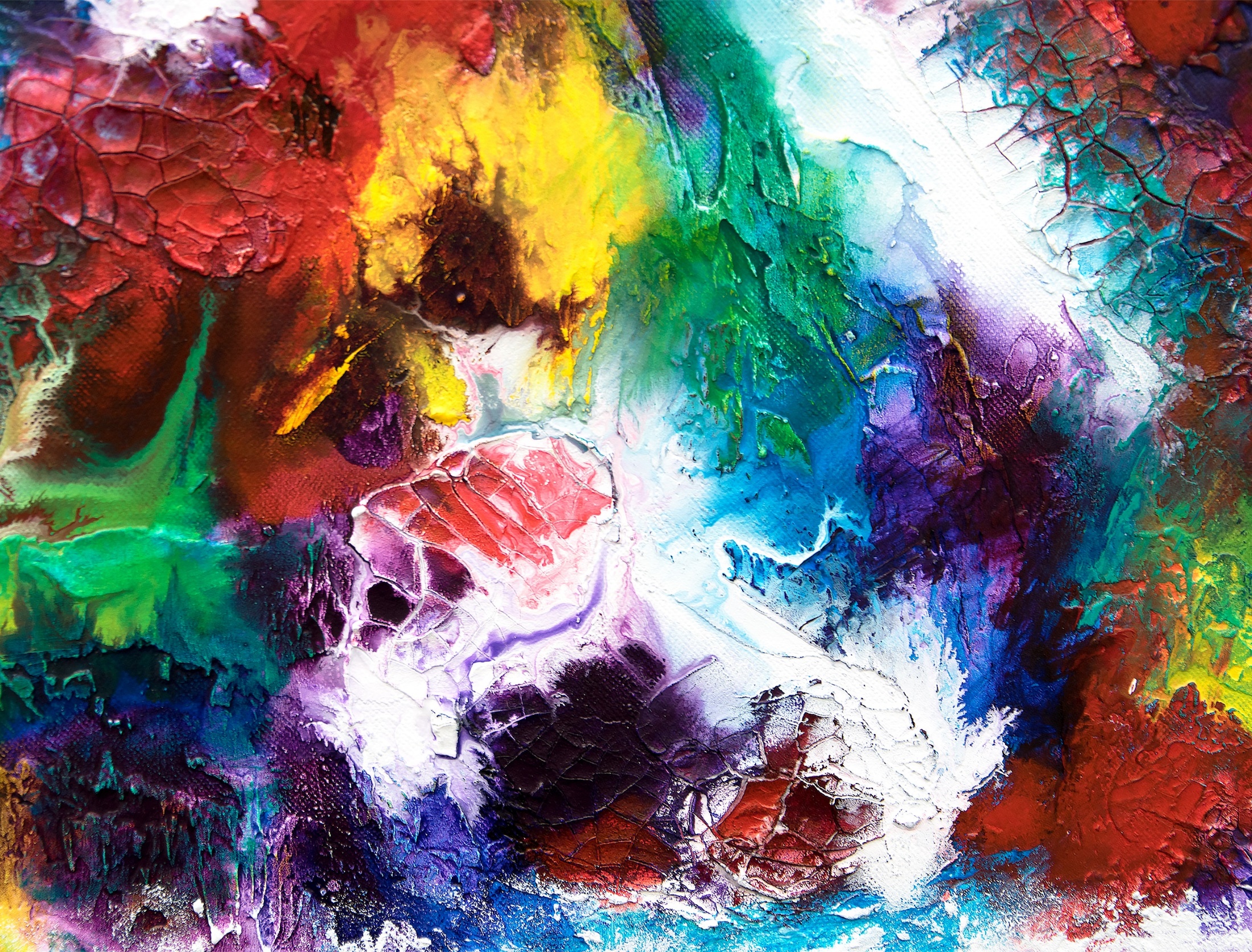 Colors
Reactions to Colors
Reactions to Colors
[Speaker Notes: Specific to many western cultures, colors have corresponding emotional, unconscious reactions
Red = empowering, bold
Orange = warmth, happiness
Yellow = happiness, energy
Green = balance, refreshing
Blue = relaxing, cool, (usually the safest and most appealing color to use for business graphic color schemes)
Violet = comforting
White = pure, associated with cleanliness
Black = authoritative, shows discipline

For help in finding color themes try:
https://picular.co/
https://color.adobe.com/create/color-wheel/
www.colorexplorer.com
https://paletton.com
https://color.adobe.com/create]
Bullets
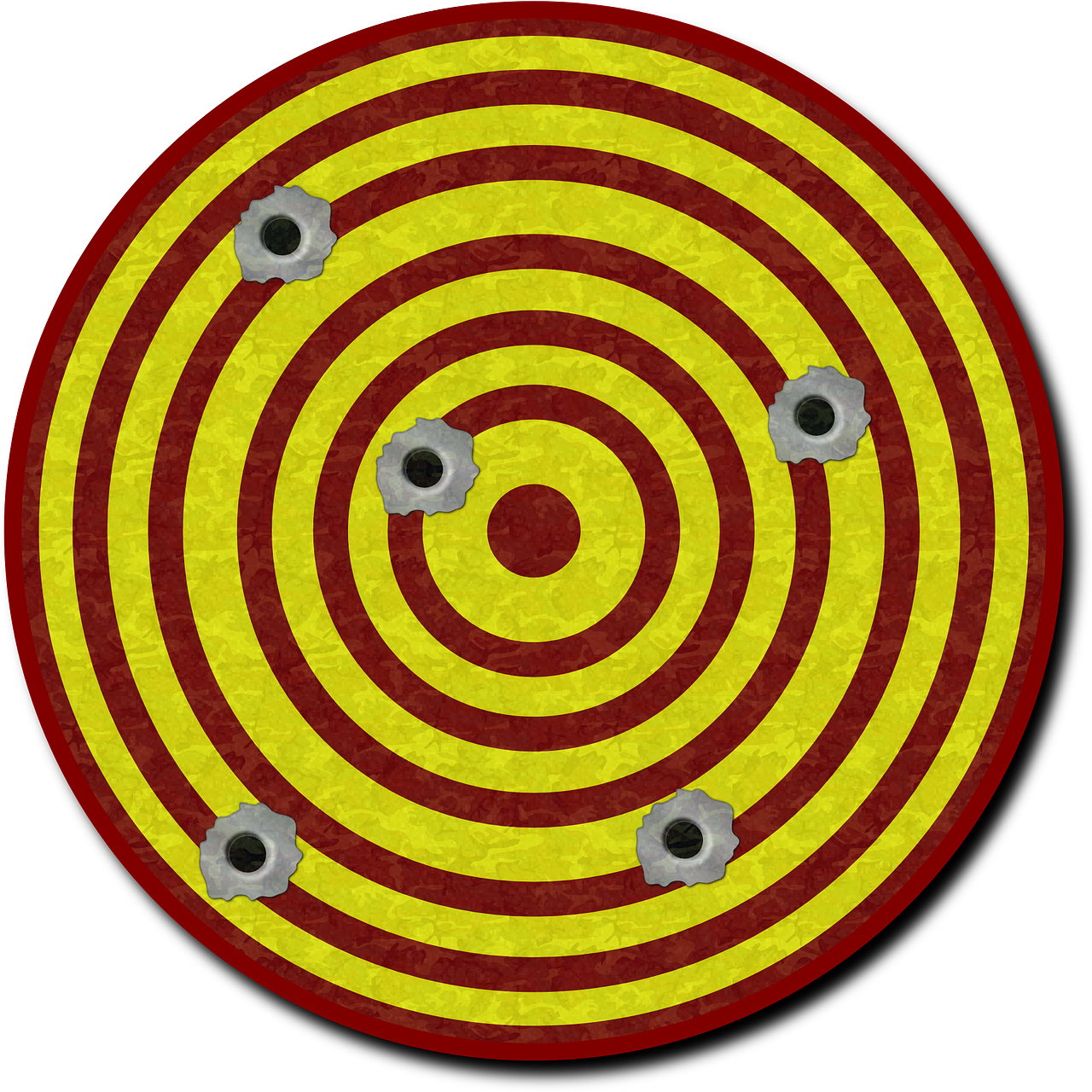 111(d) – Addressing Existing Sources
Section 111(d) applies to source categories that EPA first regulated if new:
Directs EPA to establish a SIP approval procedure similar to NAAQS SIPs; states must submit a plan to EPA to establish standards of performance for any existing source for any air pollutant:
	(1) for which there is no NAAQS; and
	(2) is not emitted from a source category regulated under Section 112.
If a state does not develop a plan, EPA has the same authority as it does for SIPs to impose a plan on the state.
Standards of performance must take into consideration “among other factors, the remaining useful life of the existing source to which such standard applies.”
EPA has used 111(d) for municipal solid waste landfills, municipal waste combustors, sulfuric acid plants, primary aluminum reduction plants and the phosphate fertilizer manufacturing plants, manufacturing.
111(d) – Addressing Existing Sources
Applies to source categories EPA first regulated if new:
EPA SIP approval procedure similar to NAAQS SIPs with state plan submittal
EPA retains SIP authority to impose a state plan if none submitted
Standards of performance considerations apply
Used for specific industries
111(d) – Existing Sources
Applies to source categories EPA first regulated if new:
SIP approval procedure
EPA imposed state plan
Standards of performance considerations
Specific industries
111(d) – Existing Sources
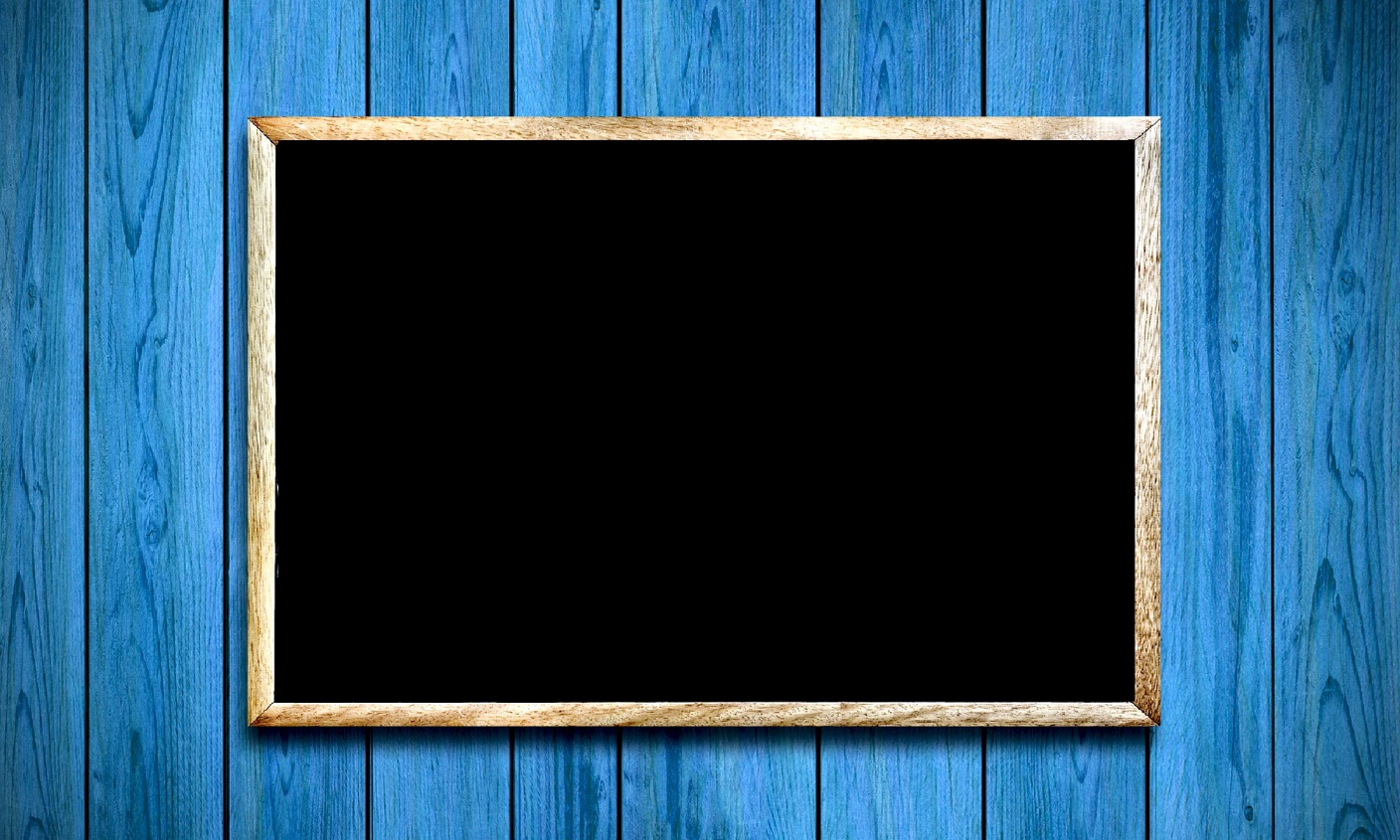 Practice Activity 6
Slide 1:  Reduce each bullet to three words
Adding SmartArt
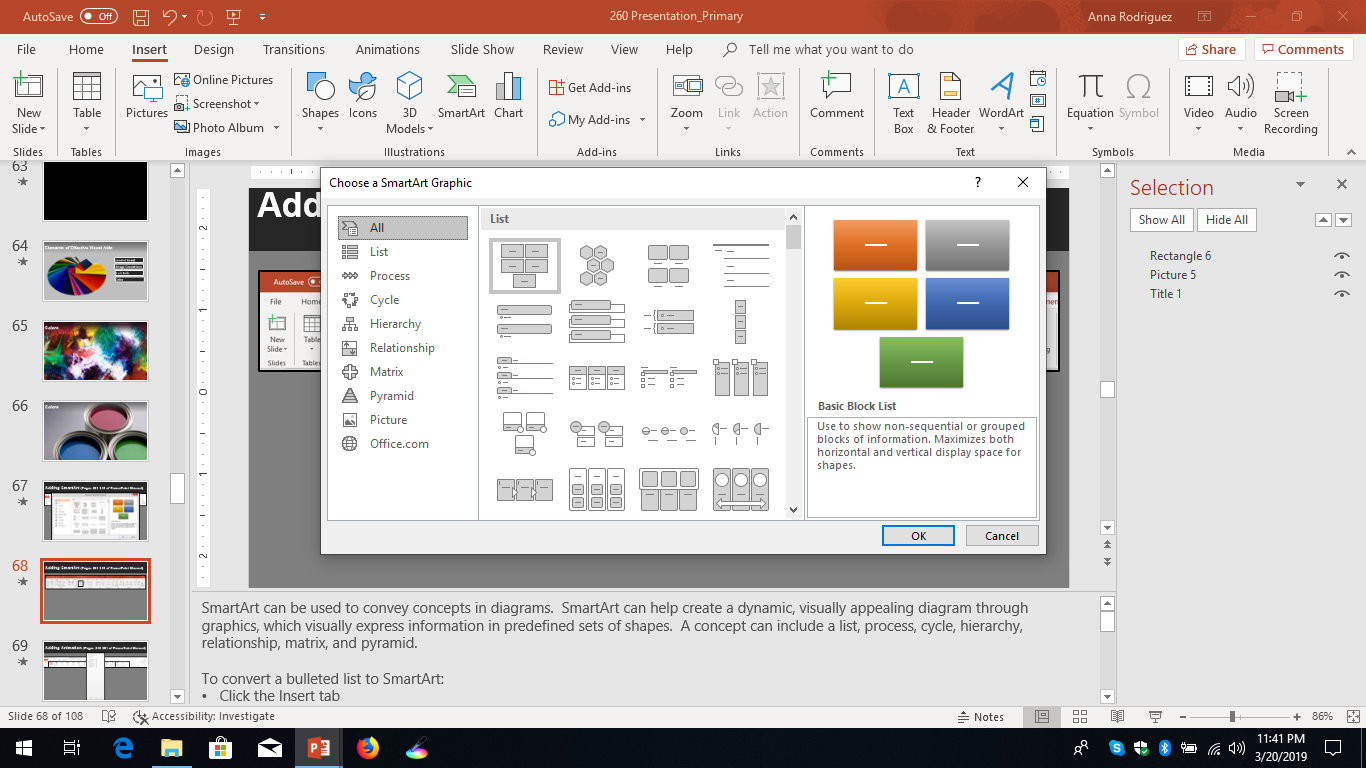 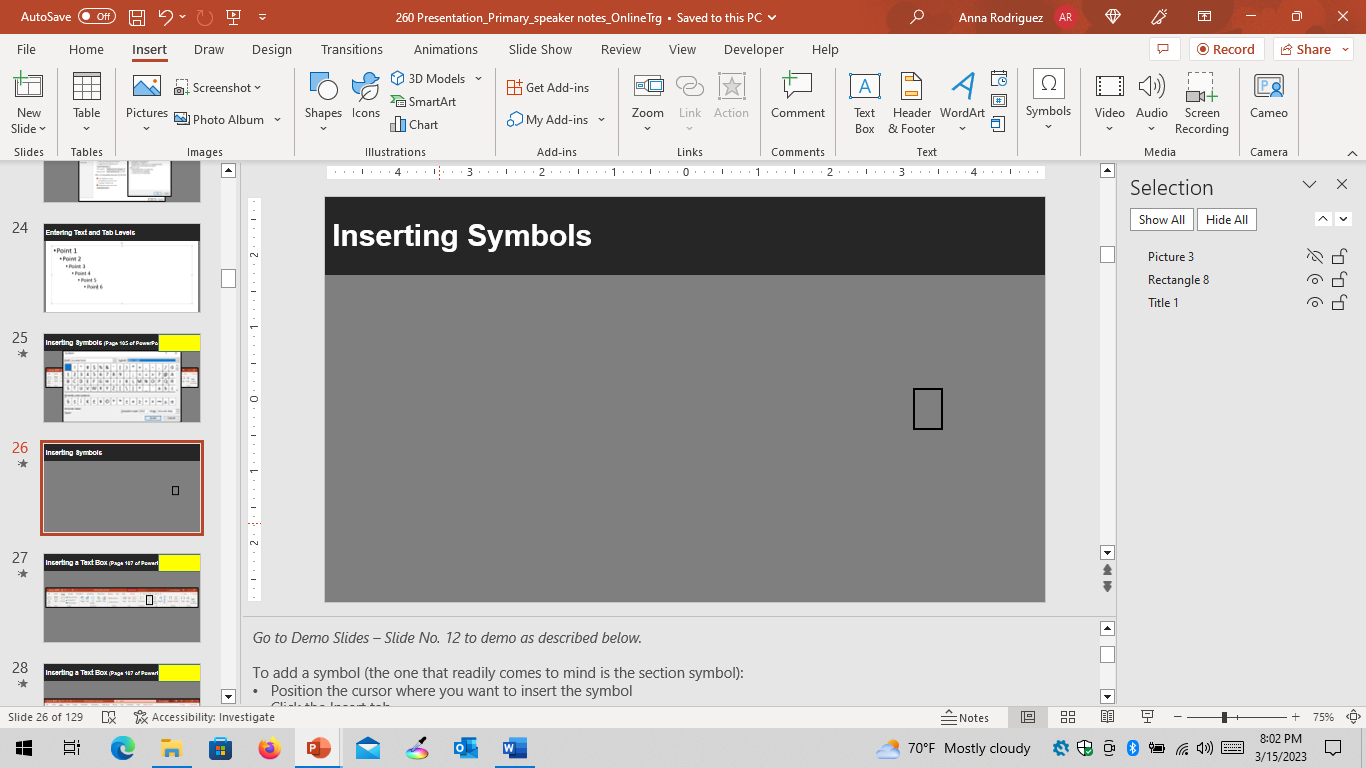 [Speaker Notes: To convert a bulleted list to SmartArt:
Click the Insert tab
In Illustrations group, select SmartArt to display the Choose a SmartArt Graphic dialog box
From here, you can select any diagram that represents the concept you are trying to convey
Once the diagram is on the slide, you can add your text in the diagram, change the colors, and then resize the diagram.  You can also ungroup the diagram if you want to create individual shapes, edit them, and move them around the slide in a customized configuration.  **Note:  SmartArt must be ungrouped twice to create individual shapes.**

OR

Another way to convert a bulleted list to SmartArt is to:
Create a bulleted list in the content placeholder of the slide
Highlight the bulleted list
Right click the highlighted list to display the text options menu
From the menu, select Convert to SmartArt
From here, you can select any diagram that represents the concept you are trying to convey
Once the diagram is on the slide, you can edit your text in the diagram, change the colors, and then resize the diagram.  You can also ungroup the diagram if you want to create individual shapes, edit them, and move them around the slide in a customized configuration.  **Note:  SmartArt must be ungrouped twice to create individual shapes.**]
Adding Animation
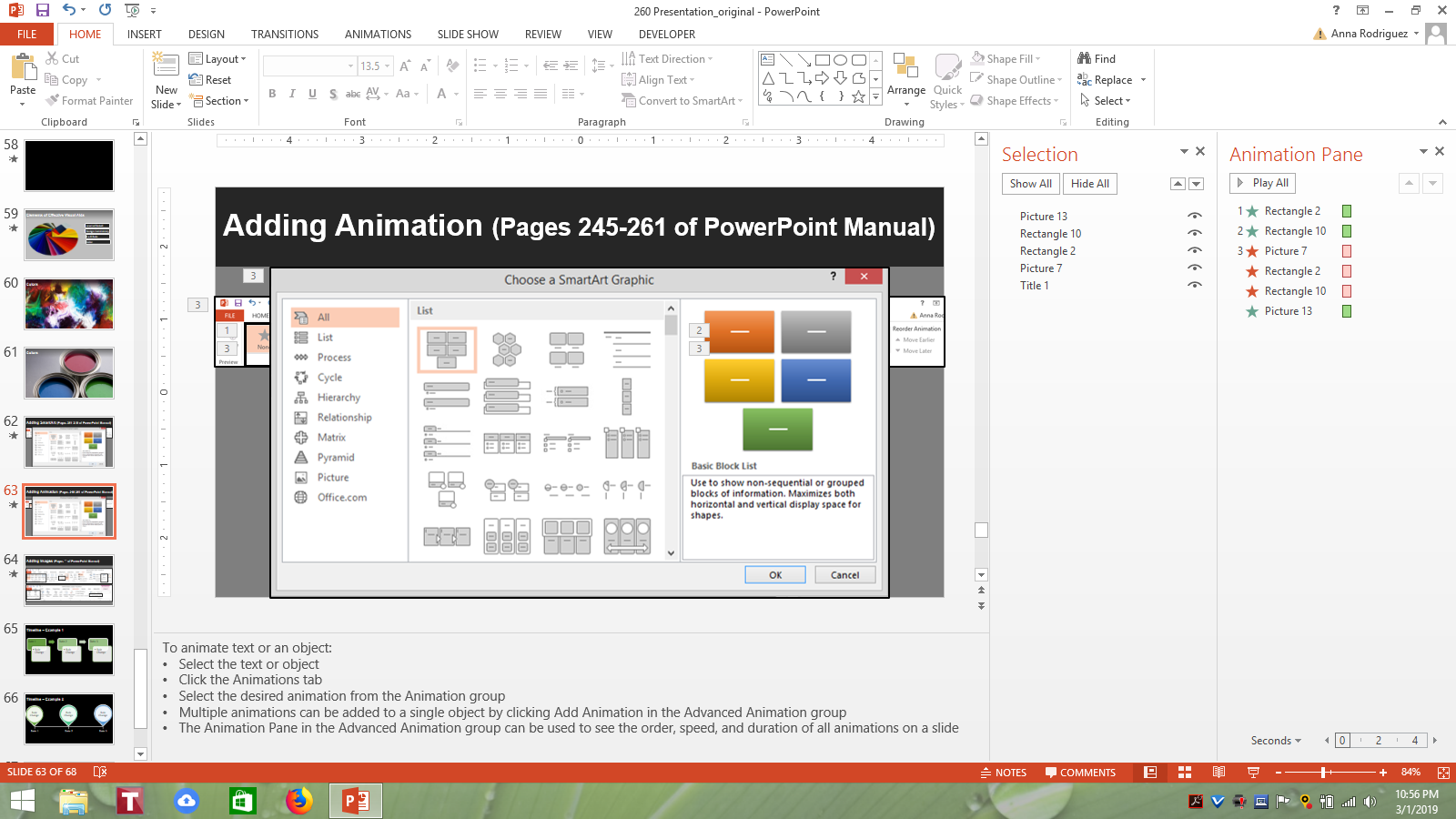 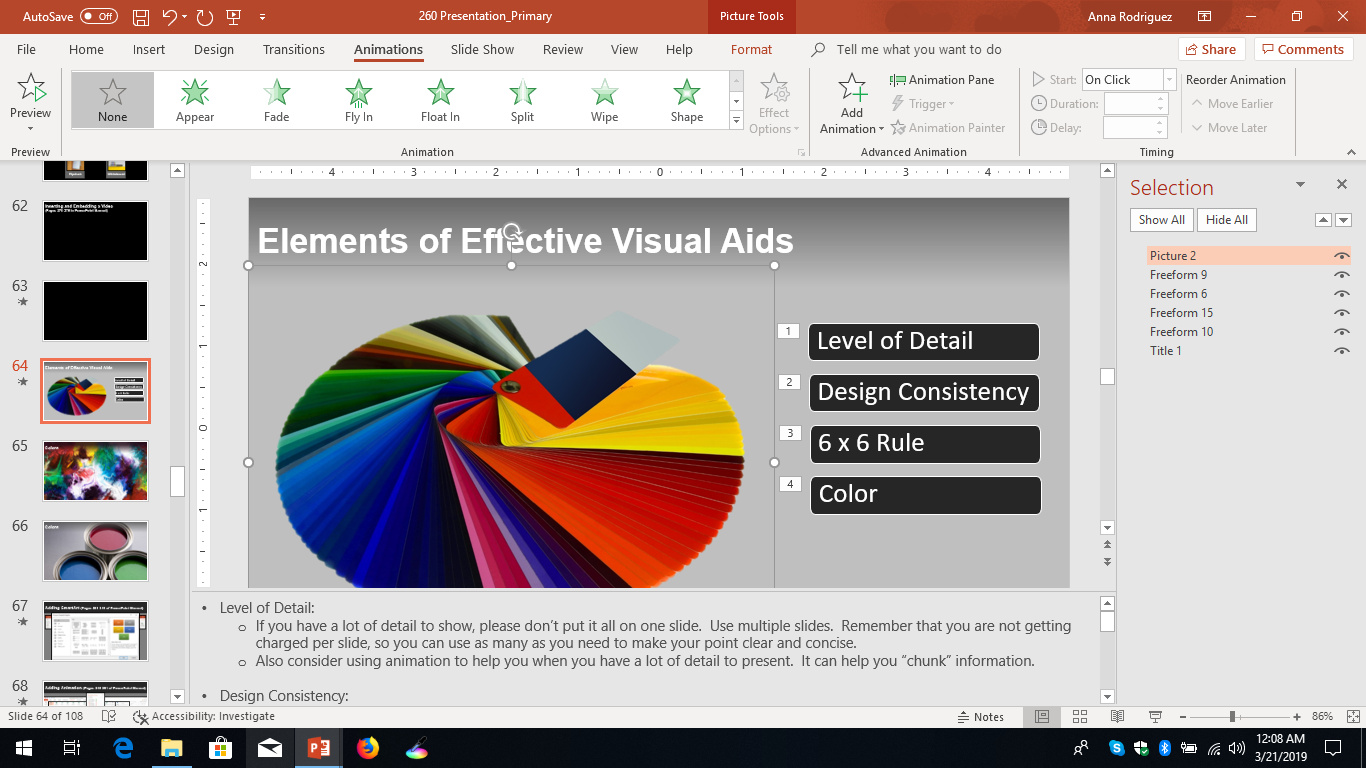 [Speaker Notes: To animate text or an object:
Select the text or object
Click the Animations tab
Select the desired animation from the Animation group
Multiple animations can be added to a single object by clicking Add Animation in the Advanced Animation group
The Animation Pane in the Advanced Animation group can be used to see the order, speed, and duration of all animations on a slide]
Slide Transitions
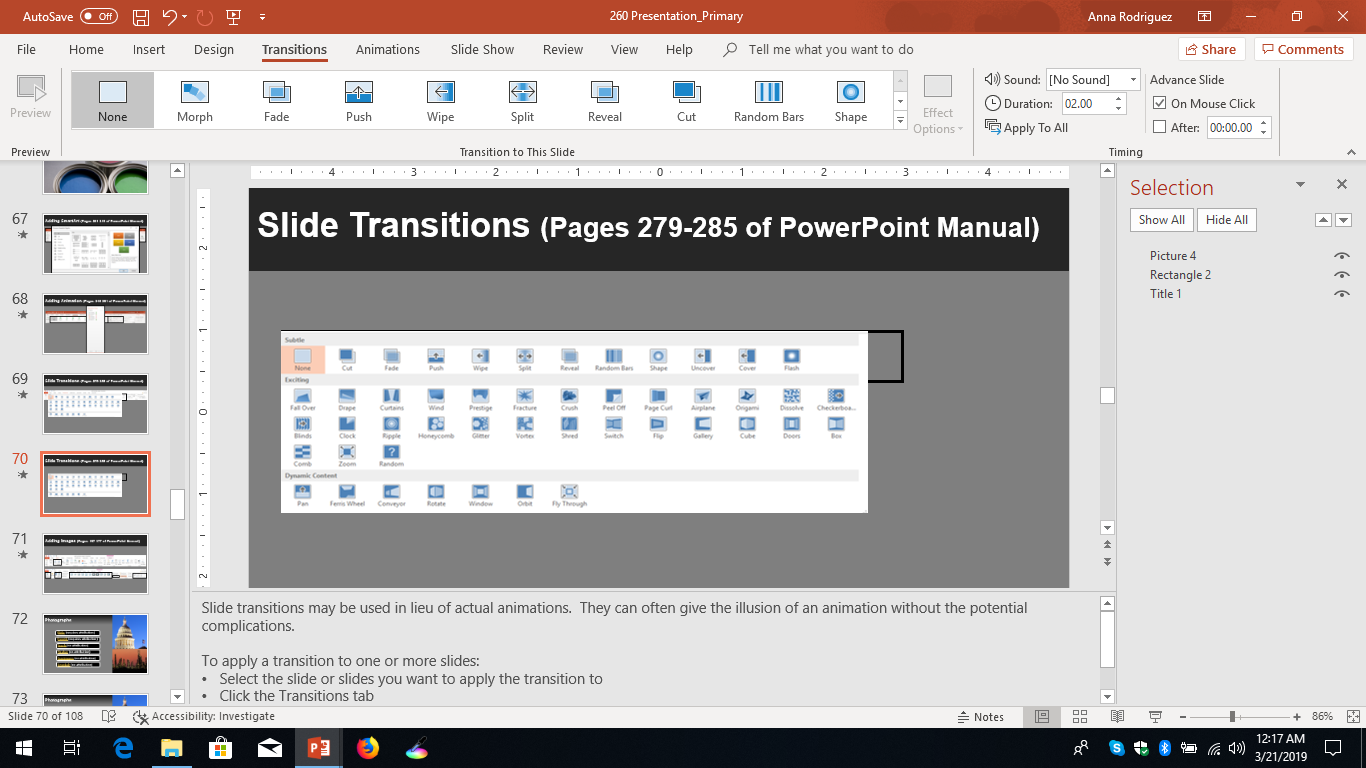 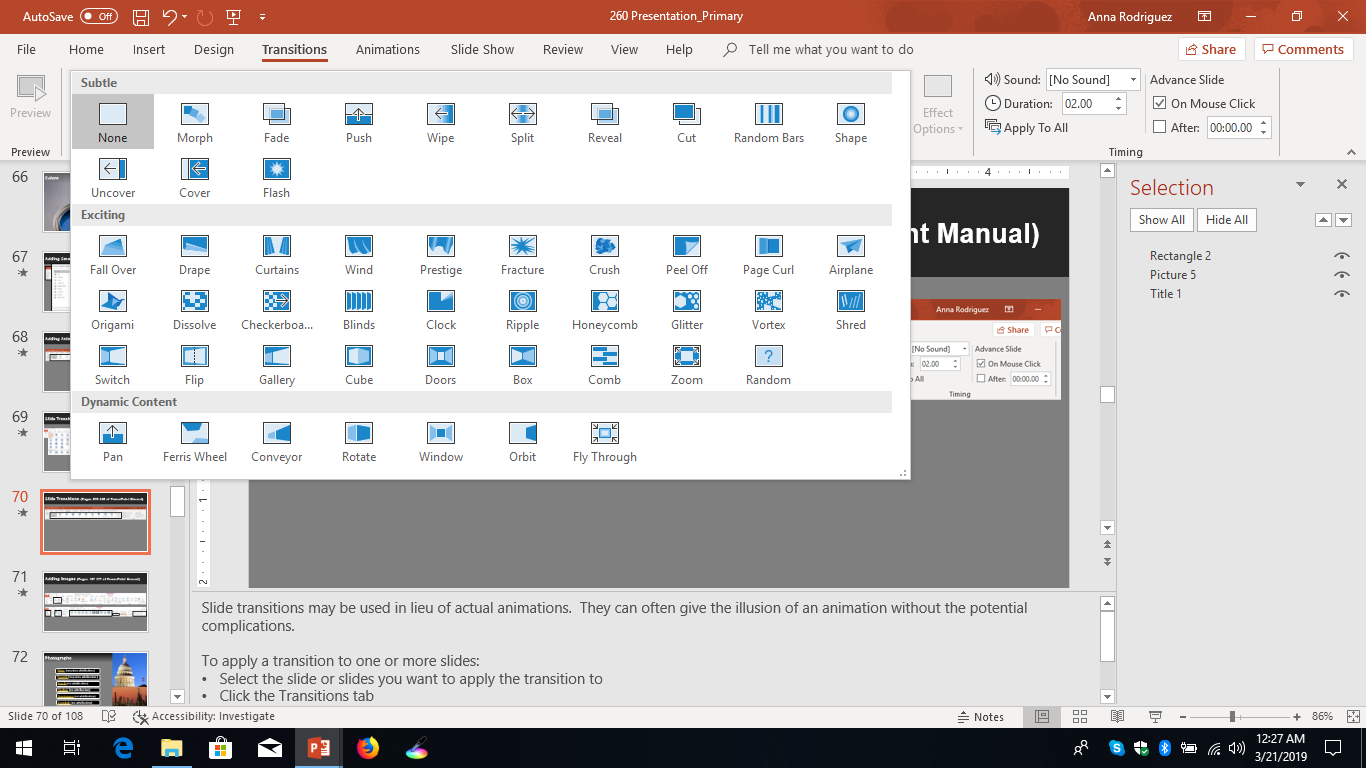 [Speaker Notes: To apply a transition to one or more slides:
Select the slide or slides you want to apply the transition to
Click the Transitions tab
Select the desired transition from the Transition to This Slide group; all transitions can be revealed by clicking the More button (below the scroll arrows)
To apply a transition to all slides, apply the transition to one slide; in the Timing group, select Apply to All]
Adding Images
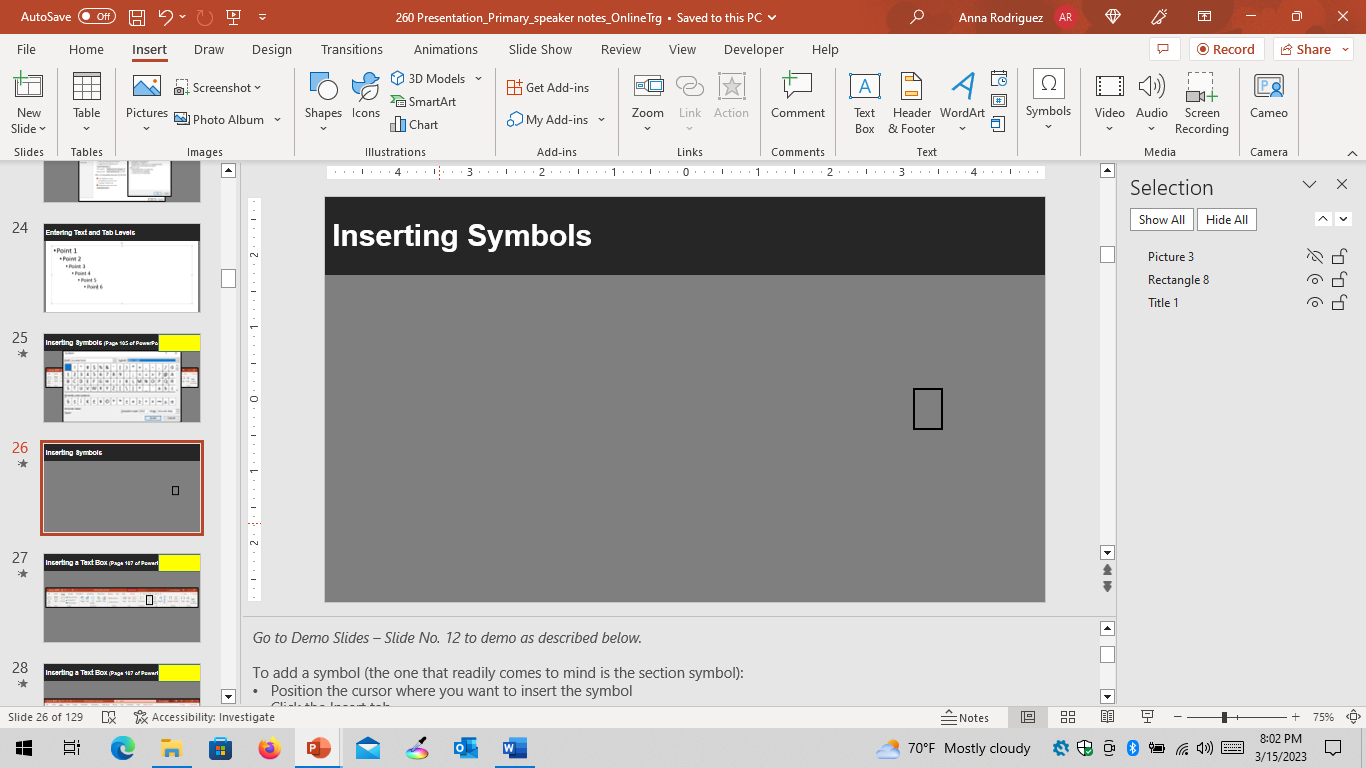 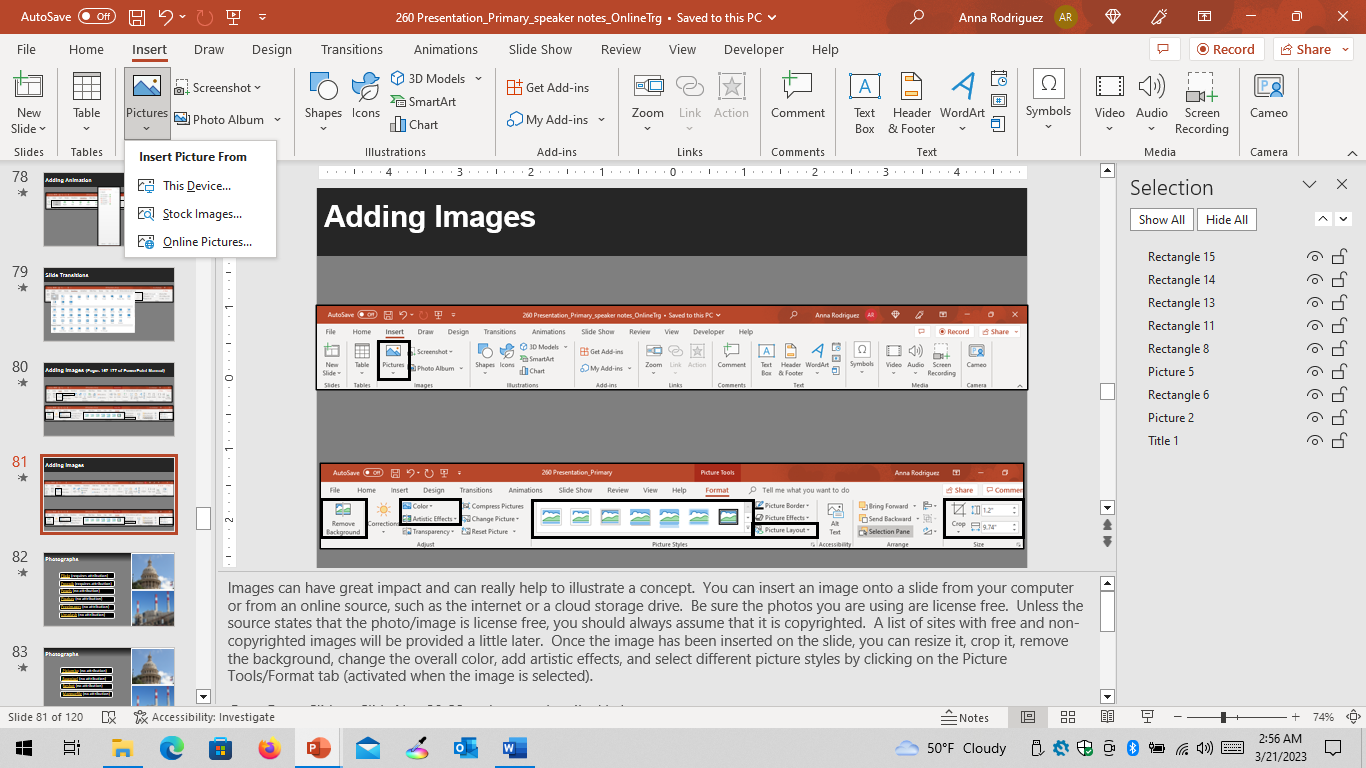 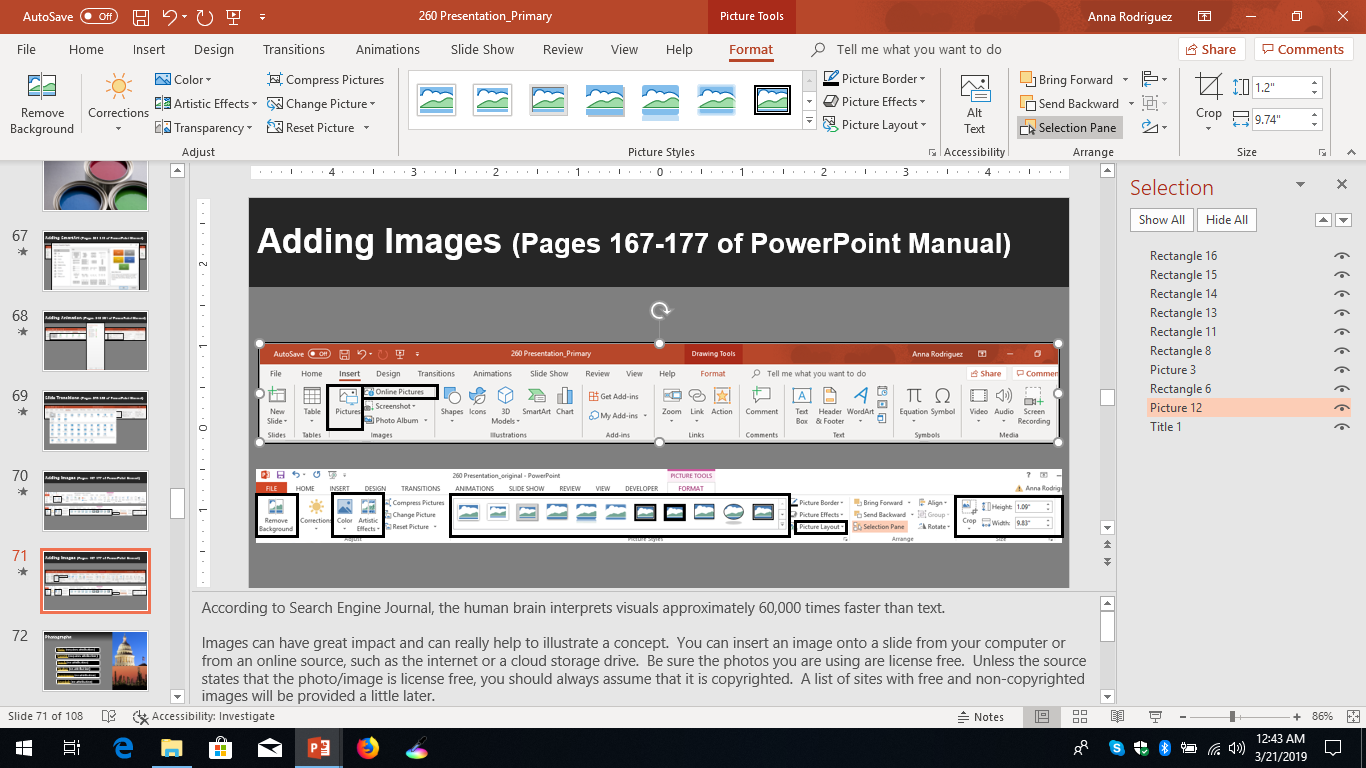 [Speaker Notes: To insert a photo/image:
Click the Insert tab
In Images group, select Pictures to display the folder on your computer where images are saved or select Online Pictures to display the Insert Pictures dialog box to download a picture from Bing or in the content placeholder, click the Pictures button
Once the image is on the slide, you can resize it, crop it, remove the background, change the overall color, add artistic effects, and select different picture styles by clicking on the Picture Format tab (activated when the image is selected)
Making different sized images uniform can be accomplished by selecting each image, clicking Picture Layout in the Picture Styles group, and selecting the desired layout]
Photographs
Flickr (requires attribution)
Freepik (requires attribution)
Pexels (no attribution)
Pixabay (no attribution)
Freeimages (no attribution)
Unsplash (no attribution)
Picjumbo (no attribution)
Reshot (no attribution)
Icons
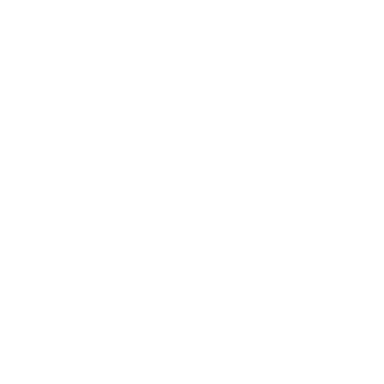 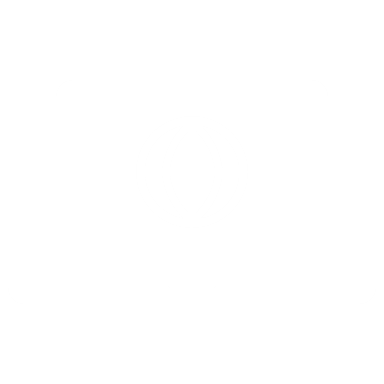 PowerPoint Stock Images (no attribution)
Noun Project (requires attribution)
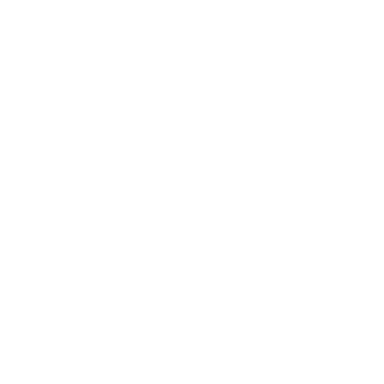 Shapes
Sales
Compressor
From PowerPoint Shapes
Gas
Gas
VRU
Flare
Separator
Tank 1
Crude
Tank 2
Incoming Product
Crude Pipeline
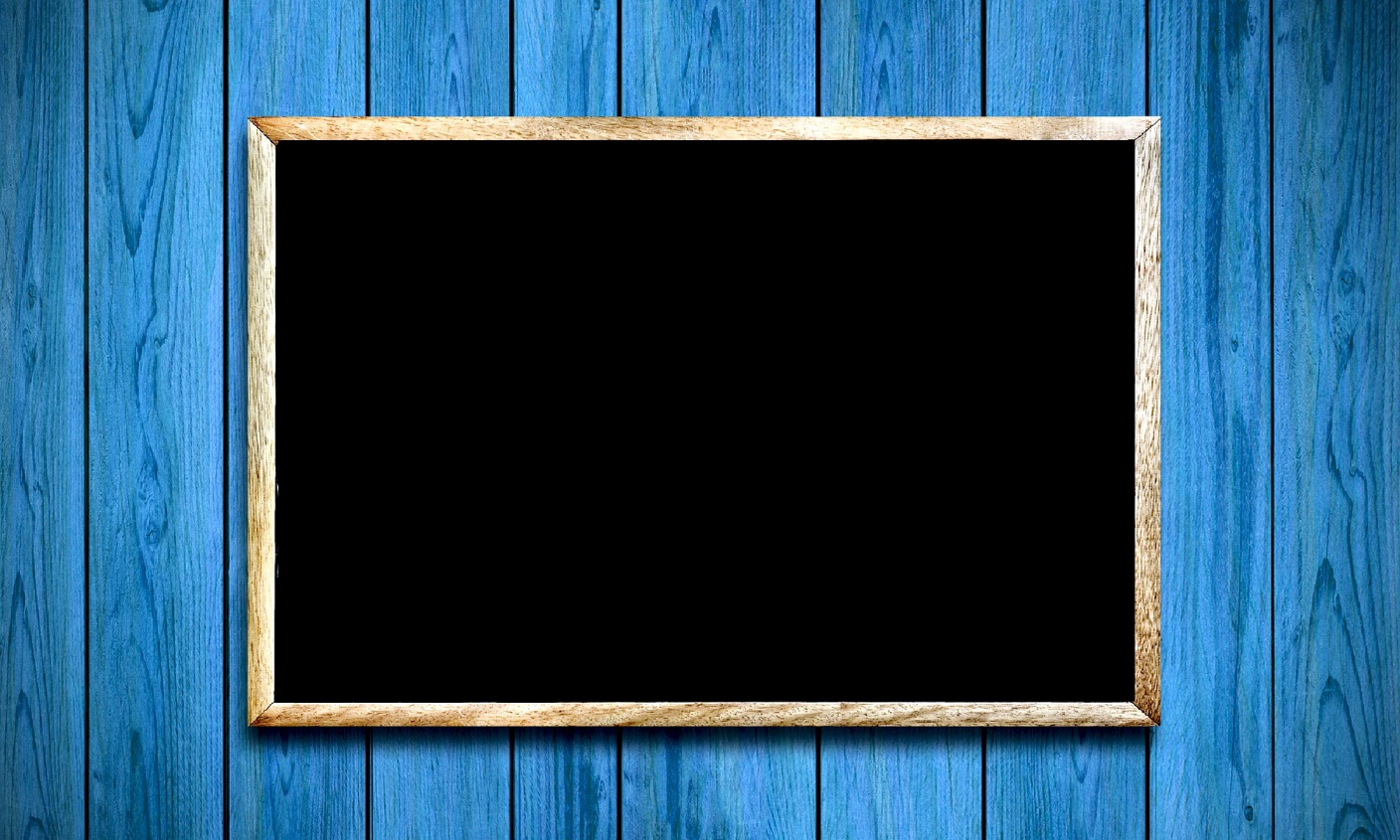 Practice Activity 7
Slide 1:  Convert to SmartArt
Slide 2:  Add Animation
Slide 3:	Add a Transition
Slide 4:  Insert an Image
Slide 5:  Crop Image, Remove Background from Image, Change Image Style
Slide 6:  Make All Images Uniform